EsecuzionePARTNER: HEA
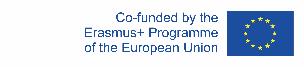 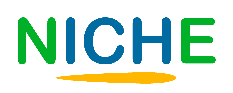 Obiettivi
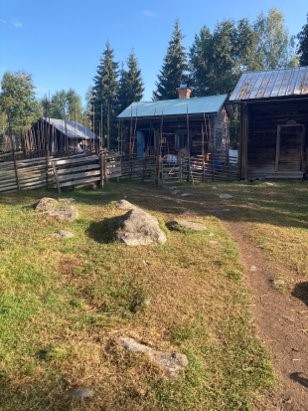 Fissare obiettivi
Gestione
Monitoaggio
Fissare obiettivi a breve, medio e lungo termine
Stabilire le priorità e stilare piani d’azione
Monitorare e adattarsi a cambi improvvisi
Alla fine di questo modulo gli utenti potranno:
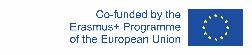 The European Commission's support for the production of this publication does not constitute an endorsement of the contents, which reflect the views only of the authors, and the Commission cannot be held responsible for any use which may be made of the information contained therein.
Indice
2.1 
 Definire Priorità e Piano d’Azione
1.1
Essere Specifici
Unità 1
Fissare degli Obiettivi
2.2
Adattarsi a Cambiamenti Imprevisti
Unità 2
Gestione e Monitoraggio
2.3 
Strumenti
1.2
Quadro Generale
1.3
Essere Realisti
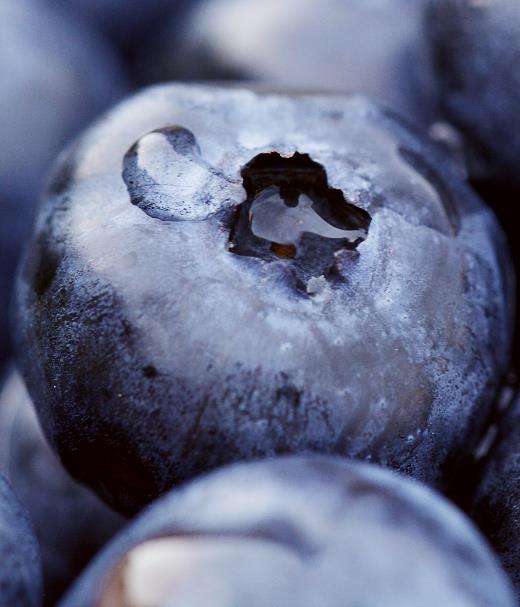 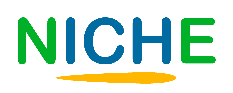 Unità 1. Fissare degli Obiettivi
1.1 Essere Specifici

1.2 Quadro Generale

1.3 Essere Realisti
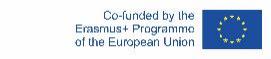 The European Commission's support for the production of this publication does not constitute an endorsement of the contents, which reflect the views only of the authors, and the Commission cannot be held responsible for any use which may be made of the information contained therein.
1.1 Essere Specifici
Gli obiettivi devono essere chiari, quindi vanno evitati termini quali “più”/”meno” ma vanno sostituiti con numeri specifici.

Inoltre bisogna fissare dei mini traguardi, cioè obiettivi a breve e medio termine che andranno a contribuire al raggiungimento dell’obiettivo più grande.
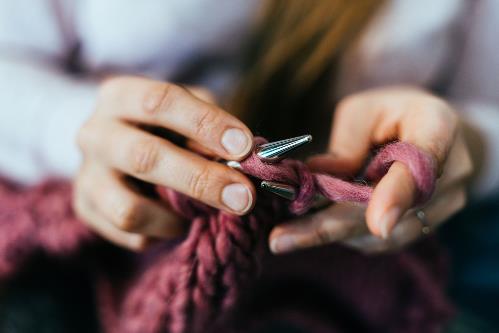 1.1 Essere Specifici
1.1 Be Specific
Gli obiettivi devono essere chiari, quindi vanno evitati termini quali “più”/”meno” ma vanno sostituiti con numeri specifici.

Fissare scadenze temporali precise in merito a quando bisogna portare a termine l’obiettivo, in modo da avere delle tempistiche definite nelle quali lavorare. 
Gli obiettivi devono essere stimolanti, ma non impossibili: servono a dare energia e ispirazione. Se sono troppo lontani da raggiungere, possono causare stress e rassegnazione; è quindi fondamentale fissarli nel modo giusto.
1.1 Essere Specifici
Fissare dei mini traguardi, cioè obiettivi a breve e medio termine che andranno a contribuire al raggiungimento dell’obiettivo più grande. L’obiettivo a lungo termine rappresenta lo step finale, ossia il punto in cui l’attività sarà operativa a pieno regime. Quanto tempo ci vorrà a raggiungerlo dipende dalla tipologia di attività avviata. 
​
Un obiettivo non consiste solo in quanto bisogna guadagnare o vendere, ma anche come lavorare in maniera sostenibile,marketing e come creare un ambiente lavorativo positivo.
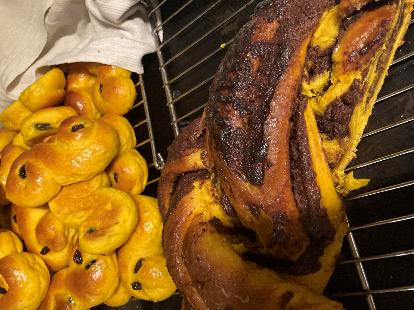 1.1 Essere Specifici
Gli obiettivi a breve e medio termine sono di supporto all’obiettivo principale, quindi possono essere utili quando si vogliono effettuare dei cambiamenti all’interno dell’attività.

Tutti gli obiettivi devono essere complementari tra loro, così da permettere il raggiungimento dell’obiettivo comune.

Ogni obiettivo, che sia breve medio o lungo termine, è importante. Un modo per restare motivati può essere il pensare e trascrivere ciò che avverrà una volta raggiunto l’obiettivo.
1.2 Quadro Generale
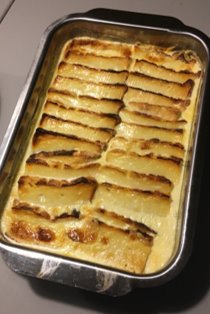 Gli obiettivi devono essere misurabili, in modo che si possa visionare il livello di andamento e capire quando l’obiettivo verrà raggiunto.
1.1 Be Specific
1.3 Be Realistic
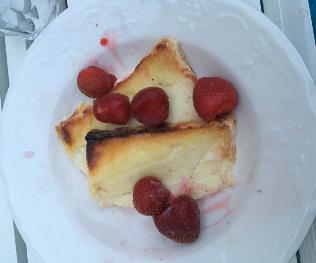 1.2 Quadro Generale
Chiunque all’interno della compagnia deve avere chiari gli obiettivi aziendali.

Bisogna stabilire chi si occuperà di ciascun compito, preferibilmente le persone che abbiano più competenze e interesse nell’area di riferimento.
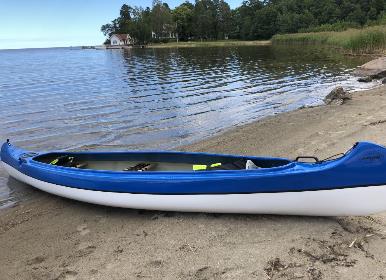 1.2 Quadro Generale
Quali sono le competenze necessarie? 
Creare una rete di persone con le competenze  che si cercano, analizzando prima la propria attivita e poi il proprio network di conoscenze. Ci sono persone con le competenze necessarie? 

Realizzare una lista di tutti i potenziali partner della rete. 
Contattare tutti i possibili partner
Creare un network digitale ​​
​
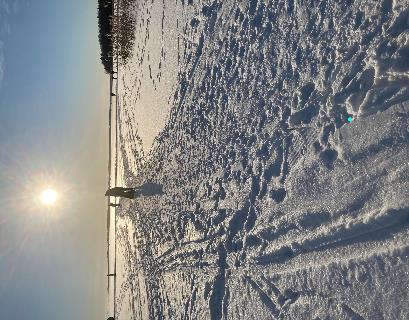 1.3 Essere Realistici
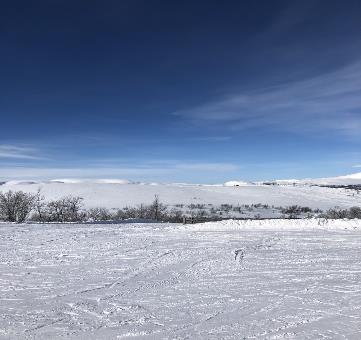 Fissare obiettivi realistici. Cercare di prevedere gli ostacoli che possono impedire il raggiungimento dell’obiettivo e capire come superarli.
1.1 Be Specific
1.3 Essere Realistici
1.3 Be Realistic
Fissare obiettivi realistici. Cercare di prevedere gli ostacoli che possono impedire il raggiungimento dell’obiettivo e capire come superarli. 

Gli obiettivi devono essere stimolanti, impegnativi e realistici.
Avere degli obiettivi da raggiungere aiuta a migliorare, tuttavia se sono irrealistici si rischia di ostacolare lo sviluppo della compagnia, creando stress e rassegnazione. 

Da qui l’importanza di fissare anche obiettivi a medio e breve termine, che aiutano a restare concentrati e stimolati, e facilitano il raggiungimento dell’obiettivo a lungo termine.
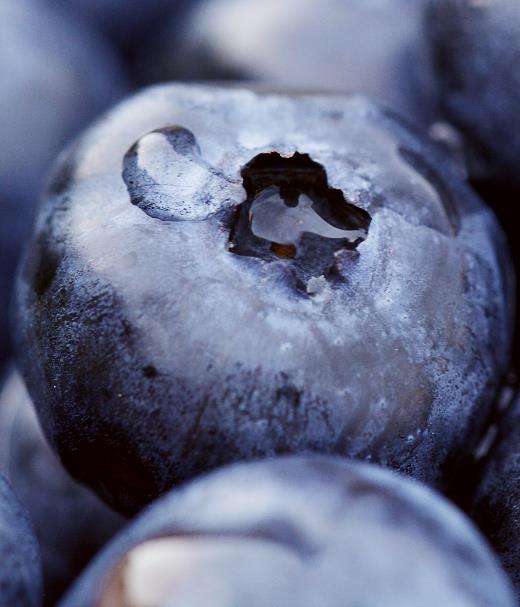 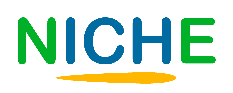 Unit 2 Gestione e Monitoraggio
2.1 Definire Priorità e Piano d’Azione

2.2  Adattarsi a cambiamenti imprevisti
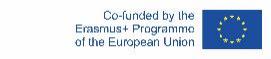 The European Commission's support for the production of this publication does not constitute an endorsement of the contents, which reflect the views only of the authors, and the Commission cannot be held responsible for any use which may be made of the information contained therein.
2.1 Definire Priorità e Piano d’Azione
Creare un piano d’azione condiviso – discutere, annotare, fare domande. Se emerge qualcosa di nuovo, aggiungerlo alla lista tempestivamente.

Fissare limiti temporali. Prevedere e decidere quanto tempo serve a svolgere ogni compito.

Analizzare i compiti. Cosa va fatto prima? Cosa può essere posticipato? Fissare delle priorità e porsi delle domande. Ci sono sempre molte cose da fare, ma quali sono più urgenti?
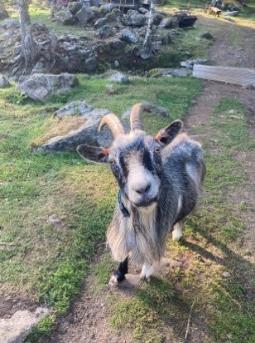 2.1 Definire Priorità e Piano d’Azione
Realizzare un programma di cosa fare e quando, ossia in che ordine verranno svolti i vari compiti.
Esistono diversi strumenti online per la pianificazione, come ad esempio Gantt*.

Gantt è una tabella che permette di strutturare le proprie attività a livello temporale. È un’illustrazione grafica di come sono pianificate a livello temporale le attività. 

Attenersi al piano è fondamentale.
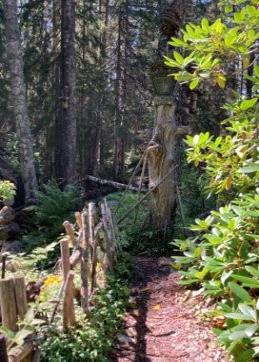 2.2 Adattarsi a
cambiamenti imprevisti
VALUTARE su base continuativa
Quando pianifichi il tempo, considera anche cicli e processi di valutazione, assessment e monitoraggio 

Per semplificare, assicurati che tutti documentino accuratamente dati, informazioni e risultati. Fa che il monitoraggio diventi una processo routinario, al fine di:

Tenere sempre aggiornate le informazioni 
Anticipare eventuali rischi
2.3 Strumenti
Esistono diversi strumenti digitali che aiutano a strutturare l’implementazione della propria attività.
GANTT
Gantt è una tabella che permette di strutturare le proprie attività a livello temporale.
SWOT
Strengths Weaknesses  Opportunities and Threats = SWOT (Punti di forza, Punti di debolezza, Opportunità e Minacce). Uno strumento per identificare queste quattro caratteristiche all’interno della propria organizzazione.
SMART
Specific Measurable Achivable Relevant and Time bound = SMART  (Specifico, Misurabile, Raggiungibile, Rilevante e Limitato nel tempo). Uno strumento utile a fissare gli obiettivi.
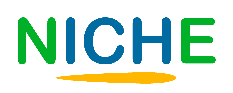 Test di Autovalutazione
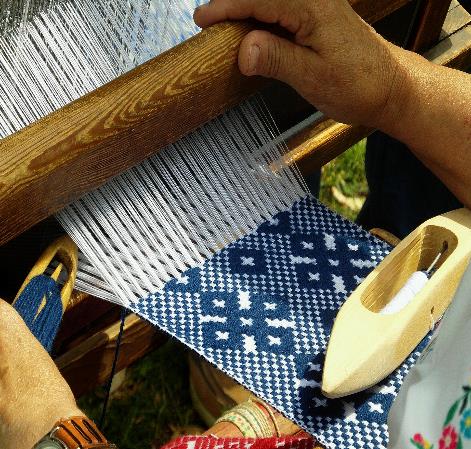 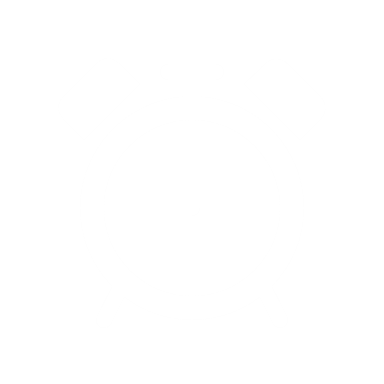 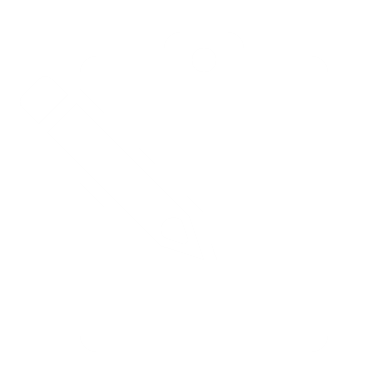 Quanto spesso vanno fatte le valutazioni? a) Alla fineb) Continuamentec) All’inizio
Gli obiettivi devono essere a) Definitib) Misurabilic) Raggiungibilid) Tutte e tre le cose
È importante fissare dei limiti temporali?
Sì
No
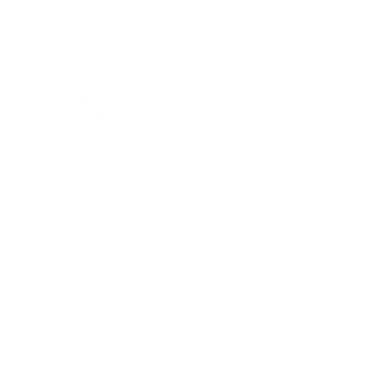 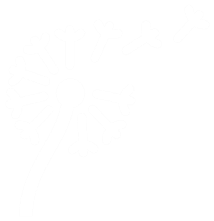 Cosa avviene dopo la valutazione? a) Arrendersib) Continuare come primac) Applicare i cambiamenti necessari
Cos’è SMART?a) Uno strumento per fissure obiettivib) Uno strumento per programmare le tempistiche delle attivitàc) Uno strumento finanziario
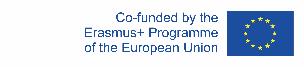 The European Commission's support for the production of this publication does not constitute an endorsement of the contents, which reflect the views only of the authors, and the Commission cannot be held responsible for any use which may be made of the information contained therein.
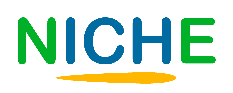 Riassumendo
Fissare una linea temporale
Adattarsi ai Cambiamenti
Valutare
Quadro Generale
Strumenti
Obiettivi
Continuamente, dopo e durante ogni compito.
Fare I cambiamenti necessari e proseguire con le nuove conoscenze acquisite.
Definire cosa si vuole fare, in che ordine e da chi.
Di quanto tempo necessita ogni compito e quando va fatto?
Esempi di strumenti: SMART, GANNT, SWOT
Fissare obiettivi chiari, misurabili e raggiungibili
GRAZIE